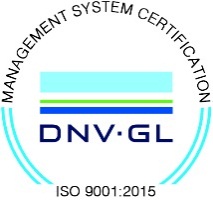 JEPPIAAR INSTITUTE OF TECHNOLOGY
“Self-Belief | Self Discipline | Self Respect”

Department of Computer Science and Engineering
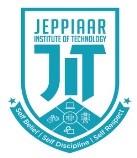 Subject Name :Operating SystemPresentation  Title:  SYSTEM SECURITY AND PROTECTION
Team Members:
	Students Name	 		  	Reg.No:
210618104035
210618104034
210618104018
210618104007
210618104010
210618104014
PARVEEN KUMAR KK
PRANESH S
HARIKRISHNAN DR
BALAJI R
CHANDRU  K
GOKUL  A
Introduction
Interference in resource utilization is a  very serious threat in an OS
The nature of the threat depends on the  nature of a resource and the manner in  which it is used.
In this session, we discuss threats to  information stored in files because they  are the most common, and also the  most complex, threats.
Protection and	Security
                 OS use two sets of techniques to              counter threats to information namely:
     Protection
        Security
Protection
It involves guarding a user’s data and  programs against interference by other  authorized users of the system.
Security
It involves guarding of a user’s data  and programs against interference by  external entities, e.g. unauthorized  persons.
Security Threats
Direct: This is any direct attack on your  specific systems, whether from outside  hackers or from disgruntled insiders.
Indirect: This is general random attack,  most commonly computer viruses,  computer worms or Trojan horses.
Authentication
Goal of Authentication: Reasonable  assurance that anyone who attempts  to access a system or a network is a  legitimate user.
3 Mechanisms:
 Password
 Physical token or an artifact
 Biometric measure
Security Models
 Security models can be discretionary or  mandatory.
 Discretionary: Holders of right can be  allowed to transfer them at their discretion.
 Mandatory: Only designated roles are  allowed to grant rights and users cannot  transfer them.
Security policy Vs. Security Model
Security Policy: Outlines several high  level points: how the data is accessed, the  amount of security required and what are  the steps when these requirements are  not met.
Security Model: The mechanism to  support the security policy. This involves  in the design of the security system.
Role Based Access Control
Enforces access controls depending upon  a user role(s).

Roles represent specific organization  duties and are commonly mapped to job  title. Ex: Administrator, Developer etc.
Reasons for taking Security measures
To prevent loss of data
To prevent corruption of data
To prevent compromise of data
TO prevent theft of data
To prevent sabotage
Thank You